Planning Your Career and Education
Chapter 4
Keep Your Eyes on the Future
Stay informed about new developments that will affect your future.
Career Trends 2024-2030
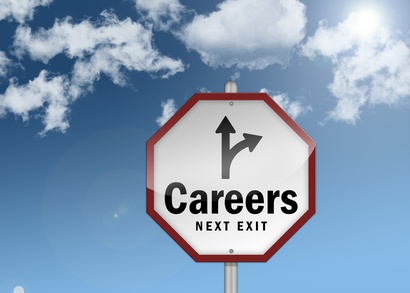 Artificial Intelligence (AI)
Benefits
Increased productivity
Improved healthcare
Increased access to education
New careers
Challenges
Some careers will be eliminated
Greater automation in all careers
Artificial Intelligence and Careers
AI will create more jobs than it replaces
Important to acquire skills in AI to keep up with new and changing careers
People skills such as collaboration,  teamwork, communication, time management and adaptability will become more important as careers adapt to AI
New High Paying Careers
AI will create many new careers that pay over $100,000 a year.
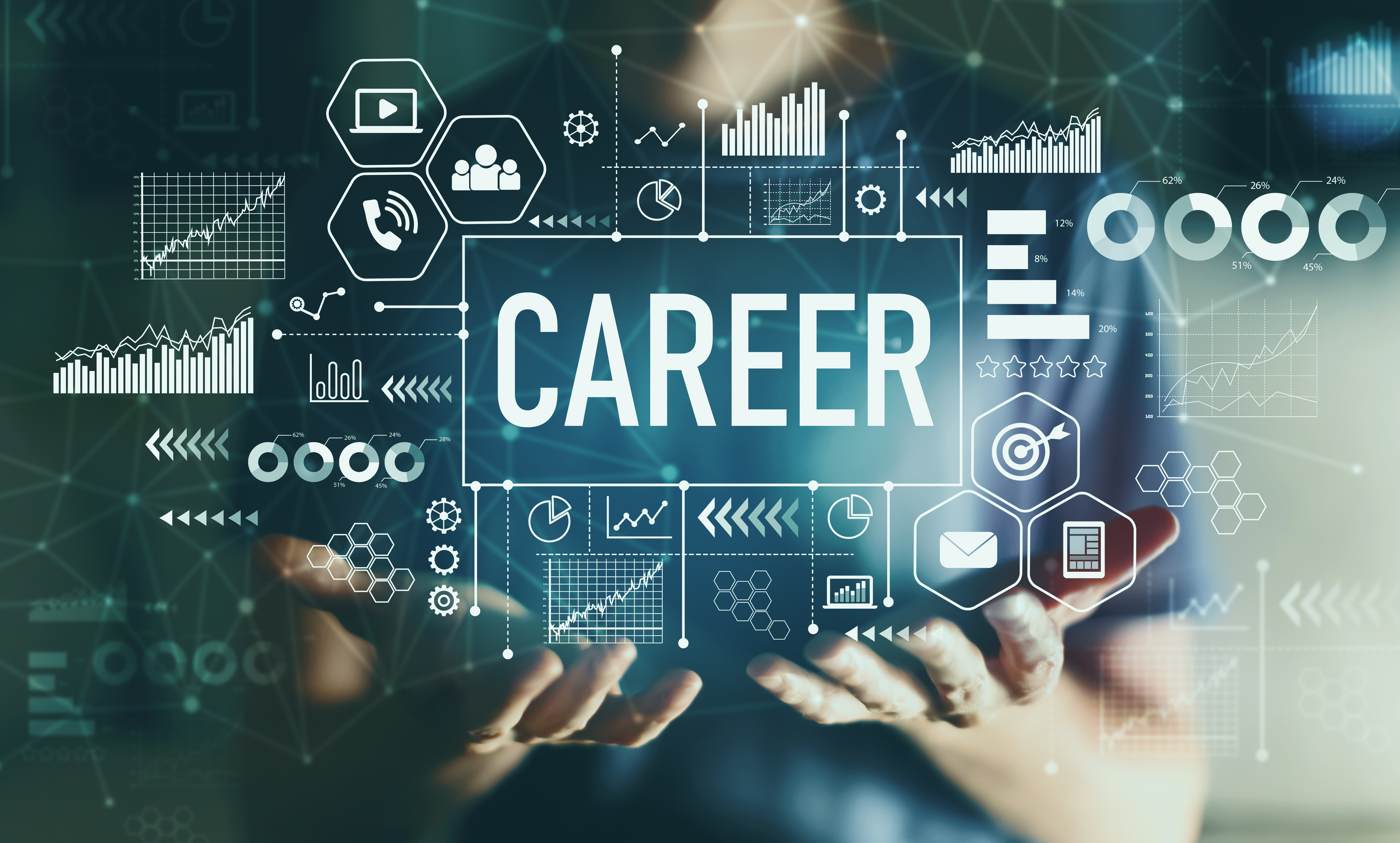 Flexibility and Working from home
TeleworkingUsing smart phones to do some work at home
Virtual CollaborationUsing Zoom, Skype and other tools
New MediaRequired for job success
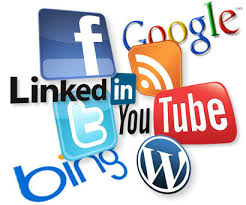 Diversity
Productivity and profits are increased when a diverse group of people feel appreciated and work together.
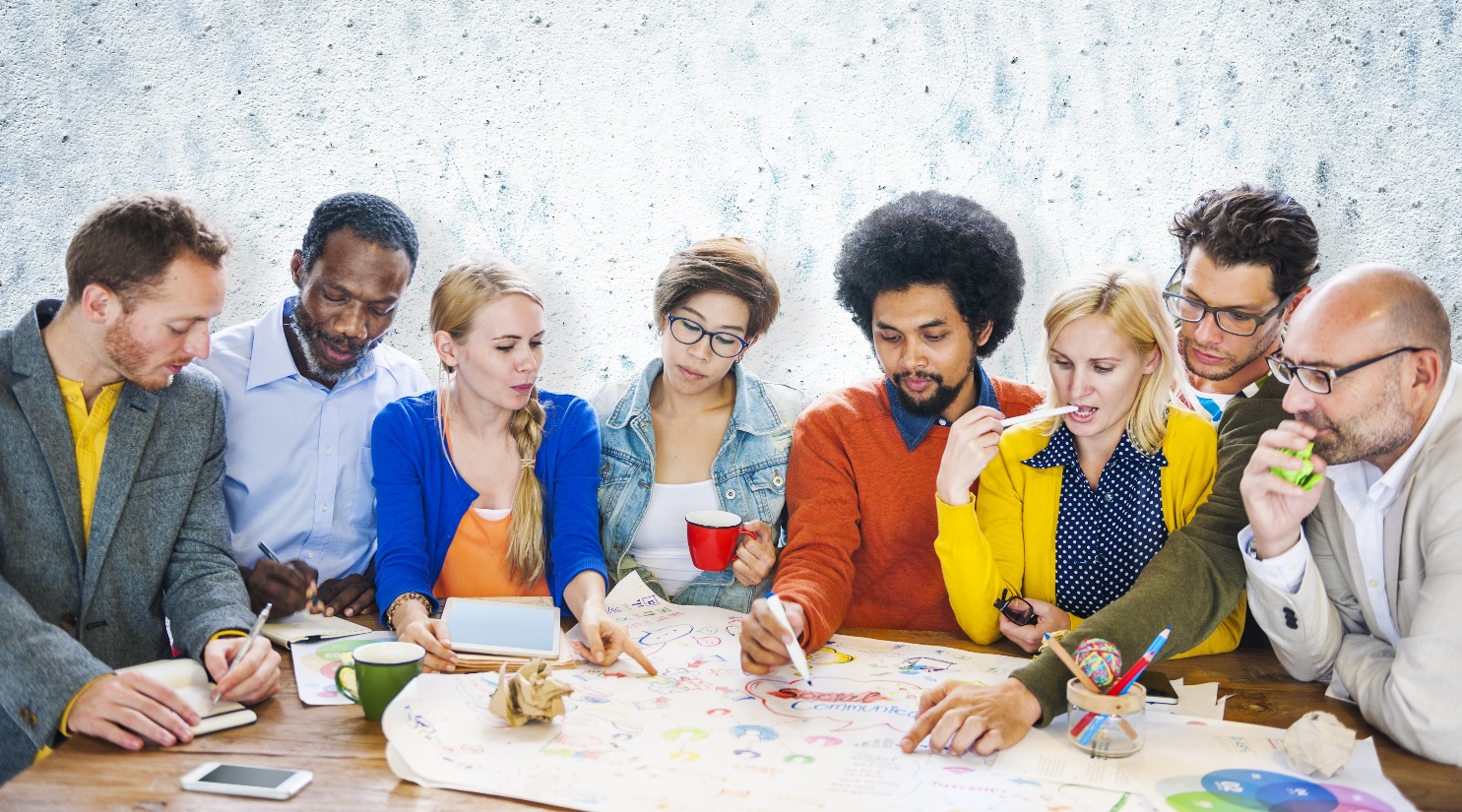 Preference for Soft Skills
Careers of the Future: Business
Finance
Investments
Taxes
Entrepreneurship and small businesses
E-commerce
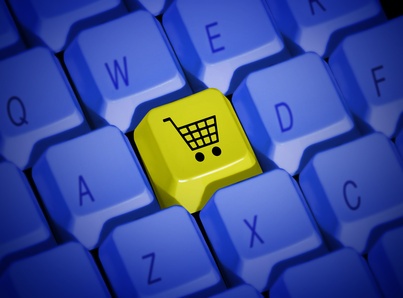 Going Green!
Efficient use of energy
Renewable sources of energy
Preserving the environment
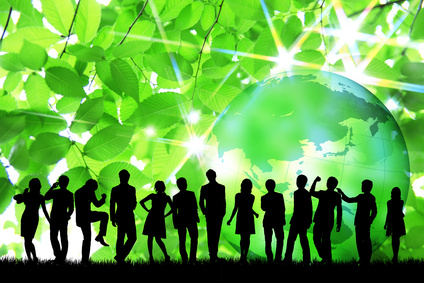 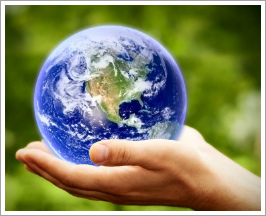 Environmental Science
Conserve water
Control pollution
Manage global warming
Produce food
Energy Shortages
Recycling
Alternative energy
Concerns about global warming and climate change
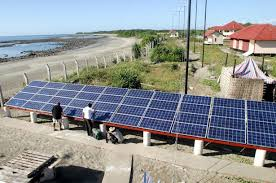 Going Green!
As fossil fuels are depleted, look for more:

Wind turbines
Solar panels
Biofuels
Emphasis on sustainability
Taking care of the environment
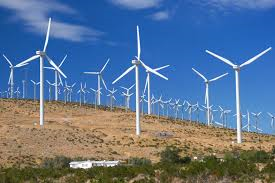 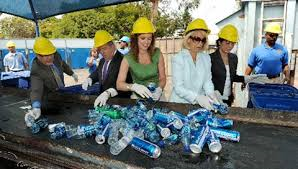 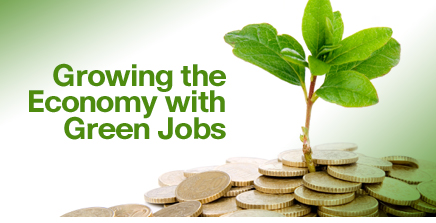 Green Jobs
Environmental lawyer
Green architect
Sustainability consultant
Marine biologist
Environmental technician
Energy efficiency    specialist
Organic farmer
Compliance manager
Product engineer
Wind energy engineer
Solar Engineer
Higher Earnings in STEM Occupations
Research
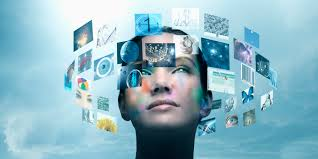 Engineering
Chemistry
Engineering
Biology
Biotechnology

Requires advanced degrees
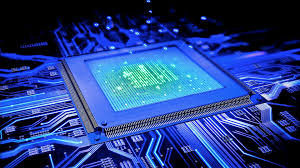 Technology
Information and technology workers are the largest group of workers in the U.S.
Mismatch between workers and jobs
More workers needed in scientific and technical fields
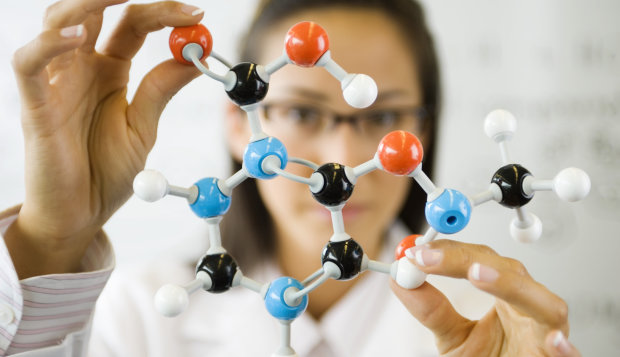 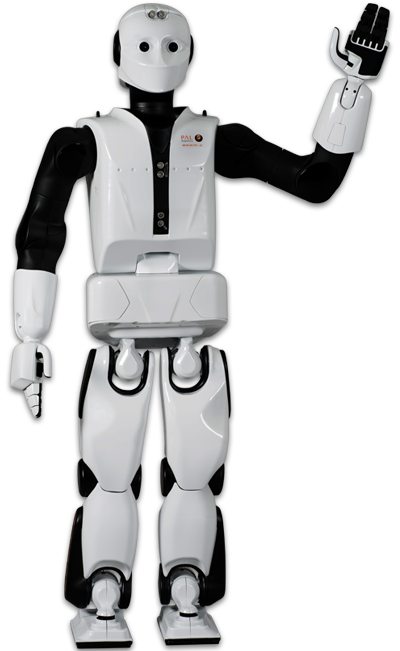 Automation
Robots will do the work
Engineers and technicians will be needed to design and maintain the robots
Increased Need for Education
Increasing Opportunities
Largest Numerical Openings
Registered nurses
Home health aides
Customer services rep
Food preparation workers
Personal and home care aides
Retail salespersons
Office clerks
Accountants and auditors
Nursing aides, orderlies
Postsecondary teachers
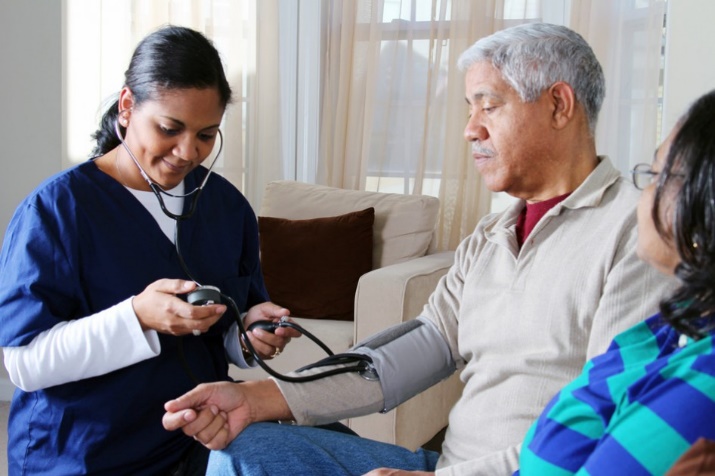 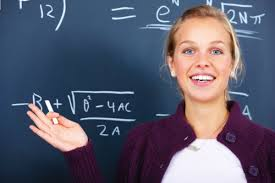 Increased Opportunities in Healthcare
Most of the new jobs will be in healthcare.
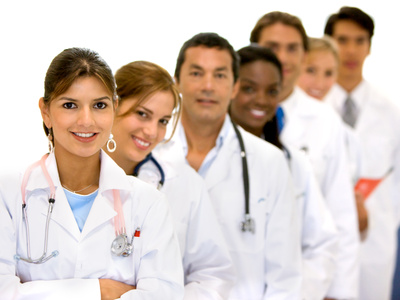 Employment Growth
Service Occupations in Demand
Health Care
Business
Education
Finance
Insurance
Real Estate
Transportation
Communication
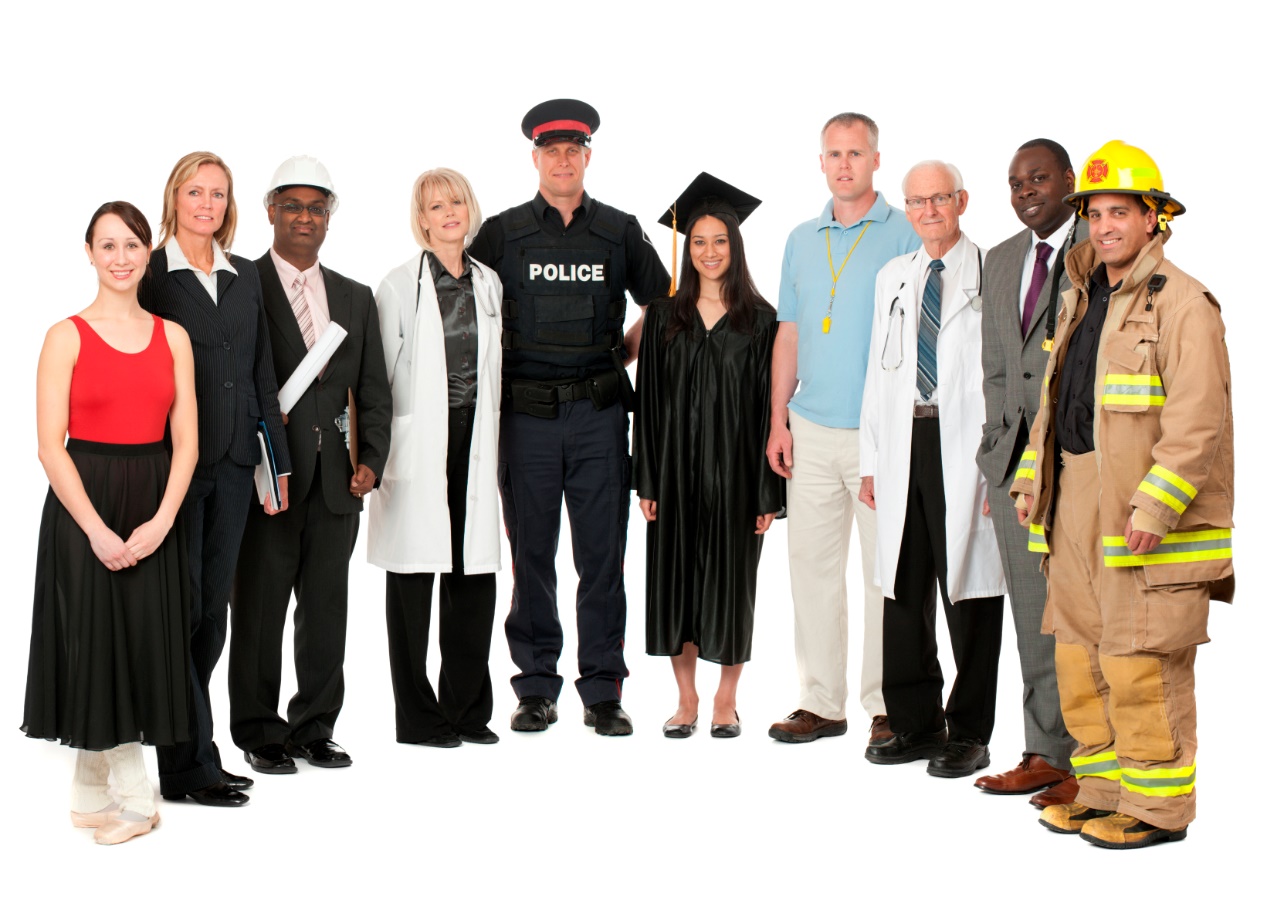 Mental Health
Because of increasing violence, we are starting to realize the importance of mental health
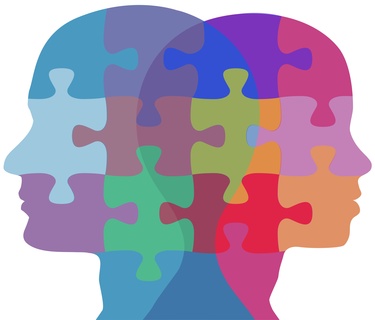 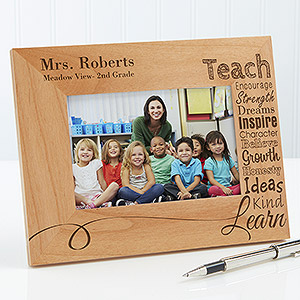 Teaching
As older teachers retire, there will be an increasing need for teachers.
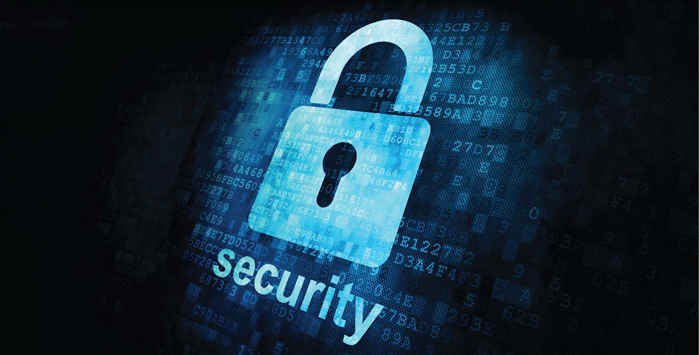 Security
Law enforcement
Intelligence
Forensics
International relations 
Foreign affairs
Security administration
Top Jobs for the Future
Business
Education
Entertainment
Health
Information Technology
Travel/Transportation
Law/Law enforcement
Services
Sports and related
Technology
Trades
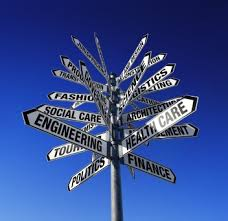 10 Highest Salary Increase
Management Scientific, Technical
Physicians
Computer Systems design
General merchandise stores
Employment Services
Local government
Home health care services
Services for elderly and disabled
Nursing care facilities
Full-service restaurants
Top Paying JobsRequire math and science
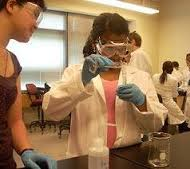 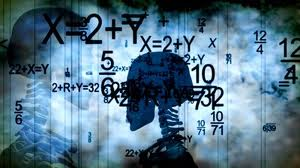 Chemical engineering
Computer engineering
Occupational therapy
Electrical engineering
Aerospace engineering
Computer science
Civil engineering
Nursing
Environmental engineering
Construction management
Physics
Economics
The TruTalent Skills AssessmentRate Your Skills for SuccessIn the workplace
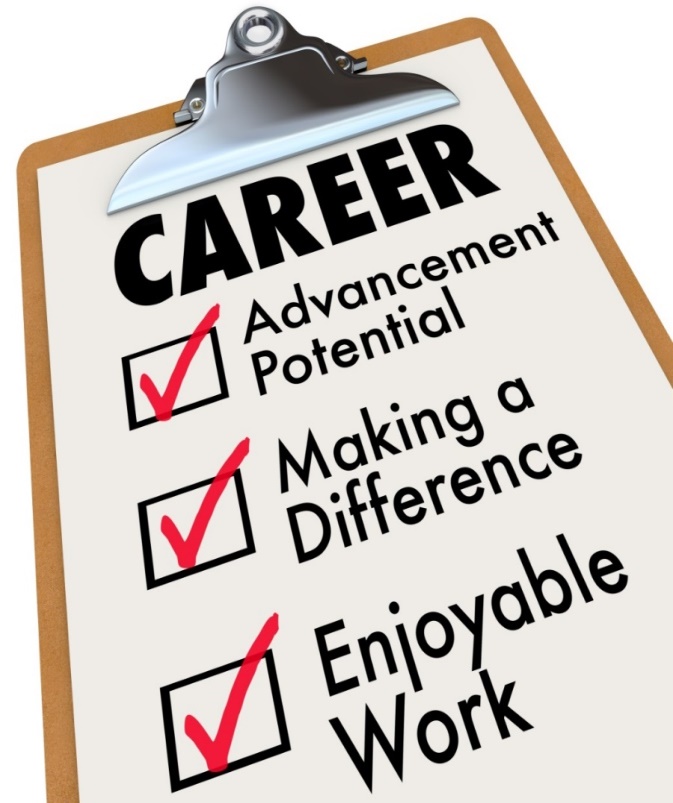 Basic Skills Required
Reading
 Math
 Writing
 Listening
 Speaking
 Computers
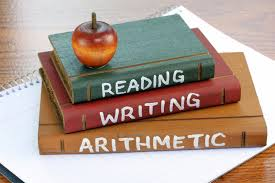 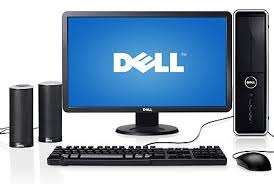 Thinking Skills
Creative Thinking
Decision Making
Problem Solving
Mental Visualization
Knowing How to Learn
Reasoning
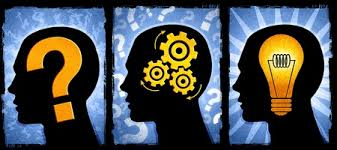 Personal Qualities
Responsibility
Self-esteem
Sociability
Self-management
Integrity and Honesty
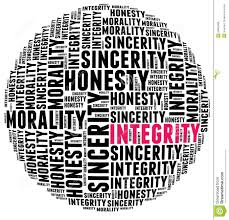 How to Research Your Career
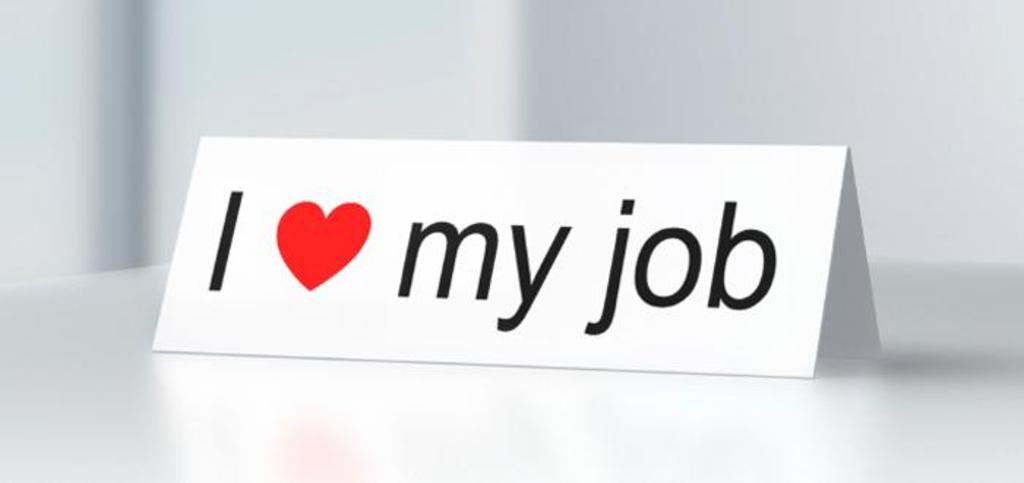 Career Description
Nature of the work
Working conditions
Training
Qualification
Advancement
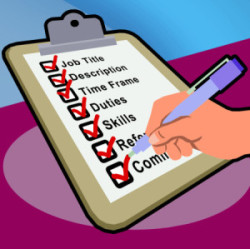 The Career Outlook
Salary
Availability of employment
Will this career exist in the future?
Career outlook information is available in your assessment results
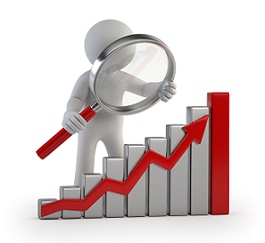 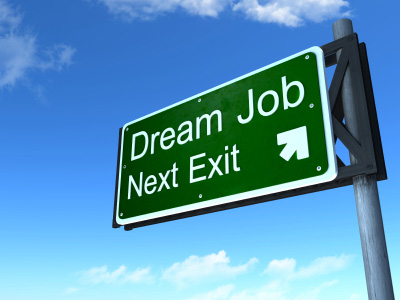 To Research Your Career
Use the search tools in your assessment results
Visit the Career Center
Use the library 
Use AI to research career information
Planning Your Education
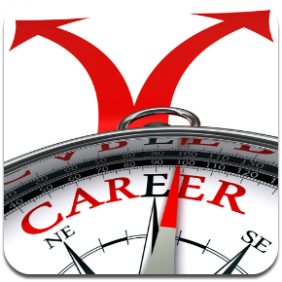 Vocational Certificate?
Associate Degree?
Bachelors Degree?
Masters Degree?
Doctorate Degree?
Professional Degree?
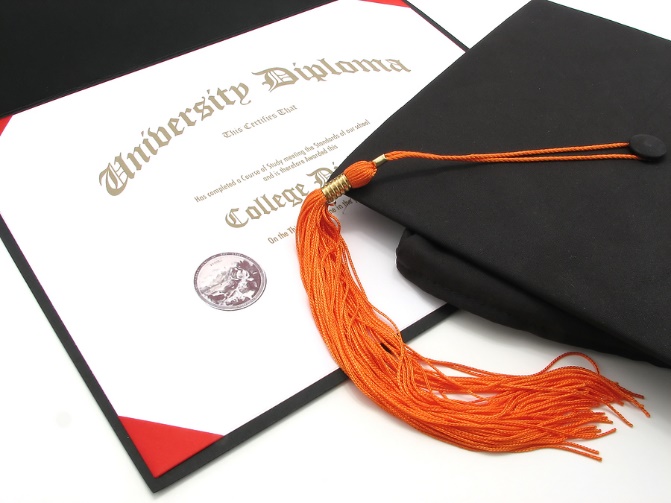 Degrees
Associate of Arts Degree     	2 years

Bachelor’s Degree 		4 to 5 years   
    
Teaching Credential  		BA + 1 year

Master’s Degree		      	BA + 2 years 

Law Degree 		      	BA + 3 years

Professional Degree  		BA + 4 to 5 years
1-29 units		Freshman

	30-59 units		Sophomore 

	60-89 units		Junior

	90+ units		Senior

Total number of units for graduation depends on the university and major
How Many Units Do I Need to Graduate?
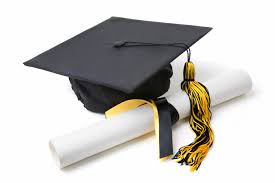 Develop and Educational Plan
It is the roadmap to your future.
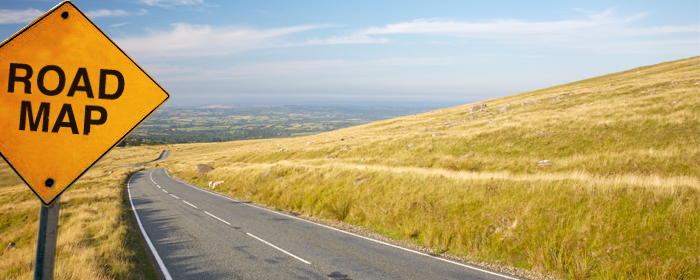 Steps in Planning Your Education
For Your Success
See a counselor or adviser
Develop an educational plan
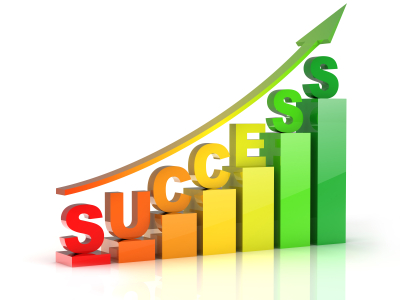 Writing a Resume
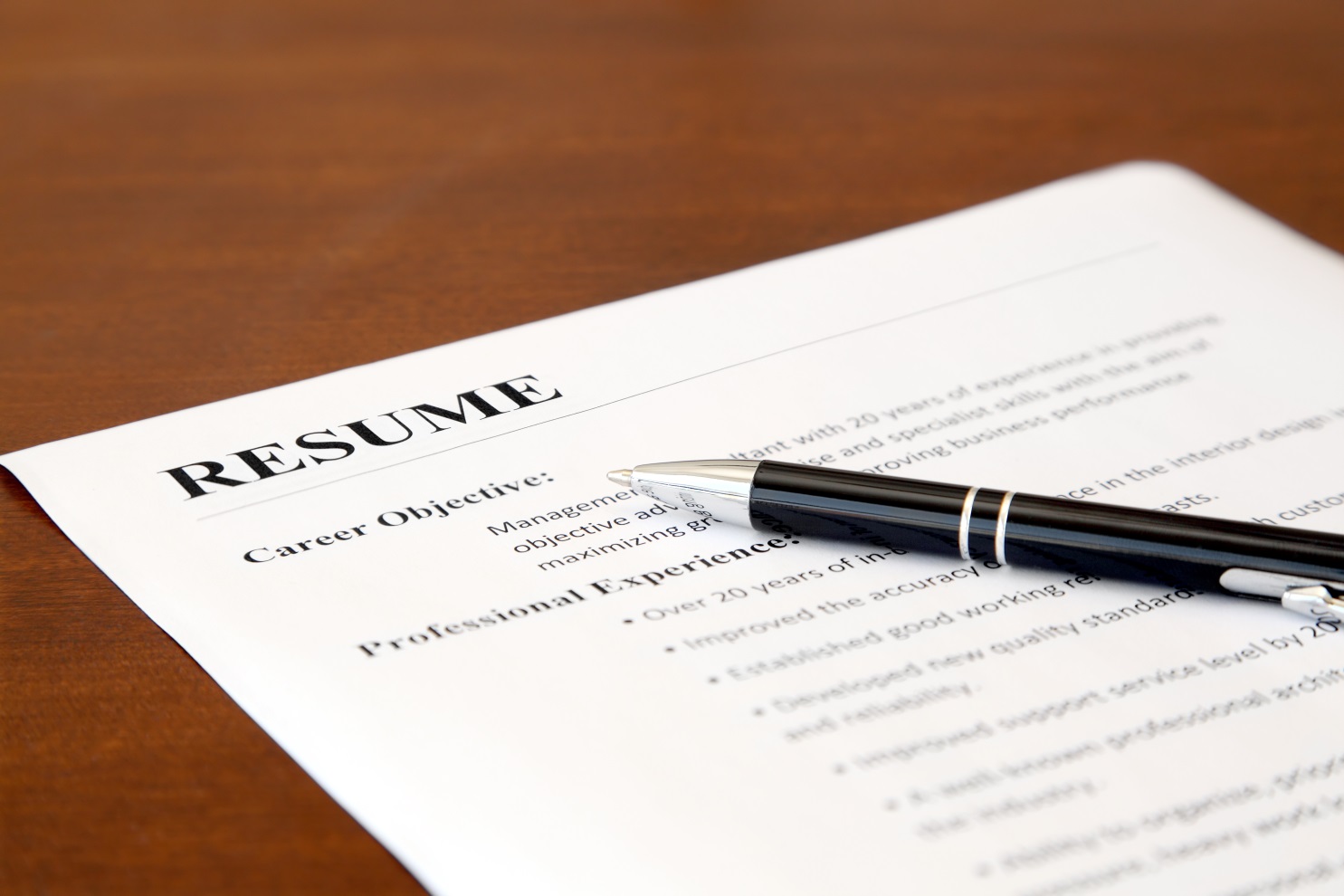 Your Resume
A snapshot of your education and experience
Usually one page
Resume
Contact information
Name
Address
Telephone
E-mail
Resume
Career Objective
Education
Experience
Special skills, honors, awards
References
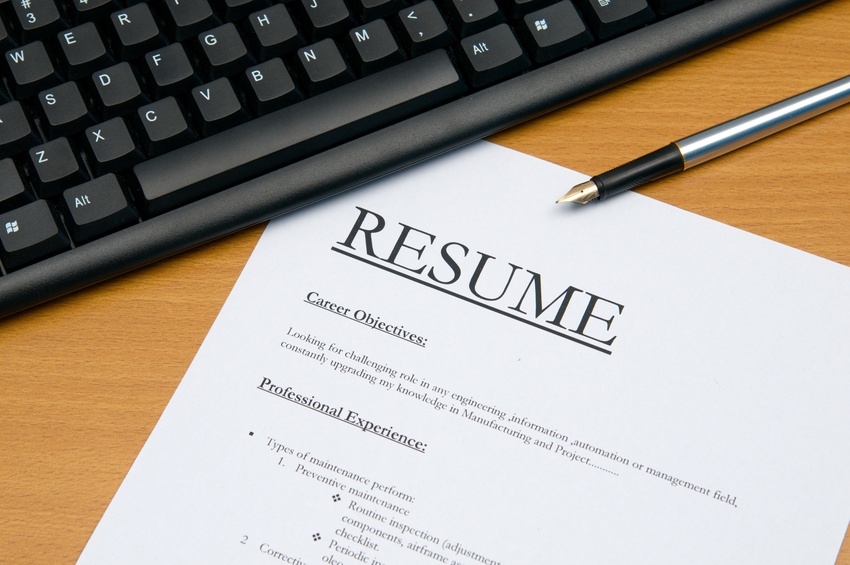 Good Resume
Write clearly
Be brief
Be neat
Be honest
Print professionally or post online
Your resume represents you!
Letters of Reference
Ask for letters of reference from your current employers and professors.  Keep them on file.
Ask for endorsements on LinkedIn.  
Use them to apply for jobs and scholarships.
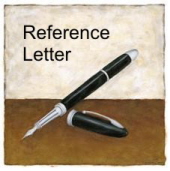 Online Resumes
Many jobs today will be posted on the Internet and will require online resumes.
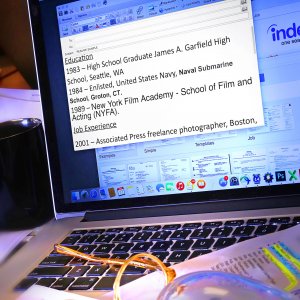 The Cover Letter
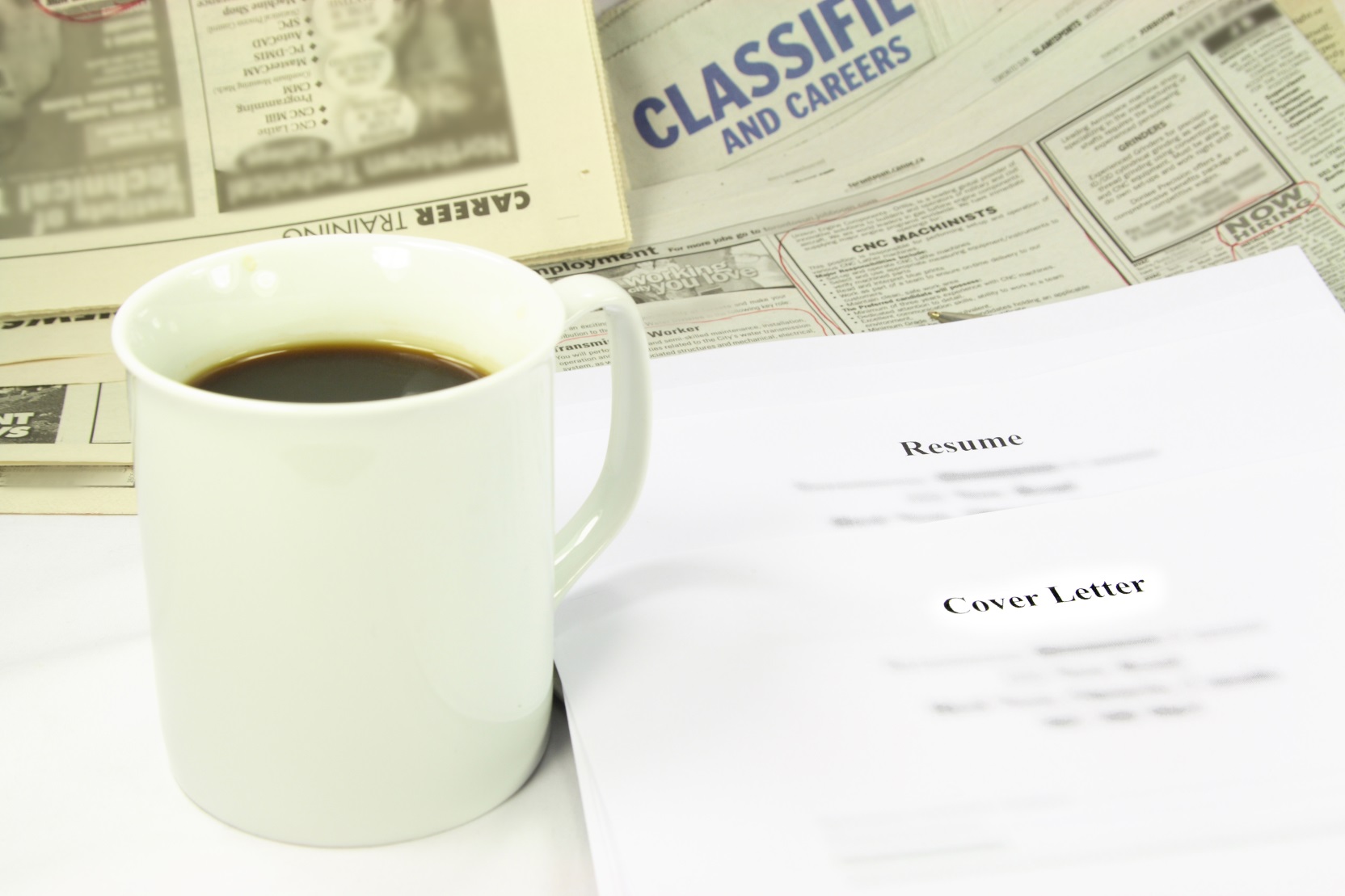 Cover Letter
Assignment
Complete a resume and cover letter for your ideal job.
Assume you have graduated from college and are applying for that job that motivated you to finish college.
Establishing Your Personal Brand Online
Personal Branding
Through the use of social media, you can use this concept to market your strengths to potential employers and to find a satisfying career.
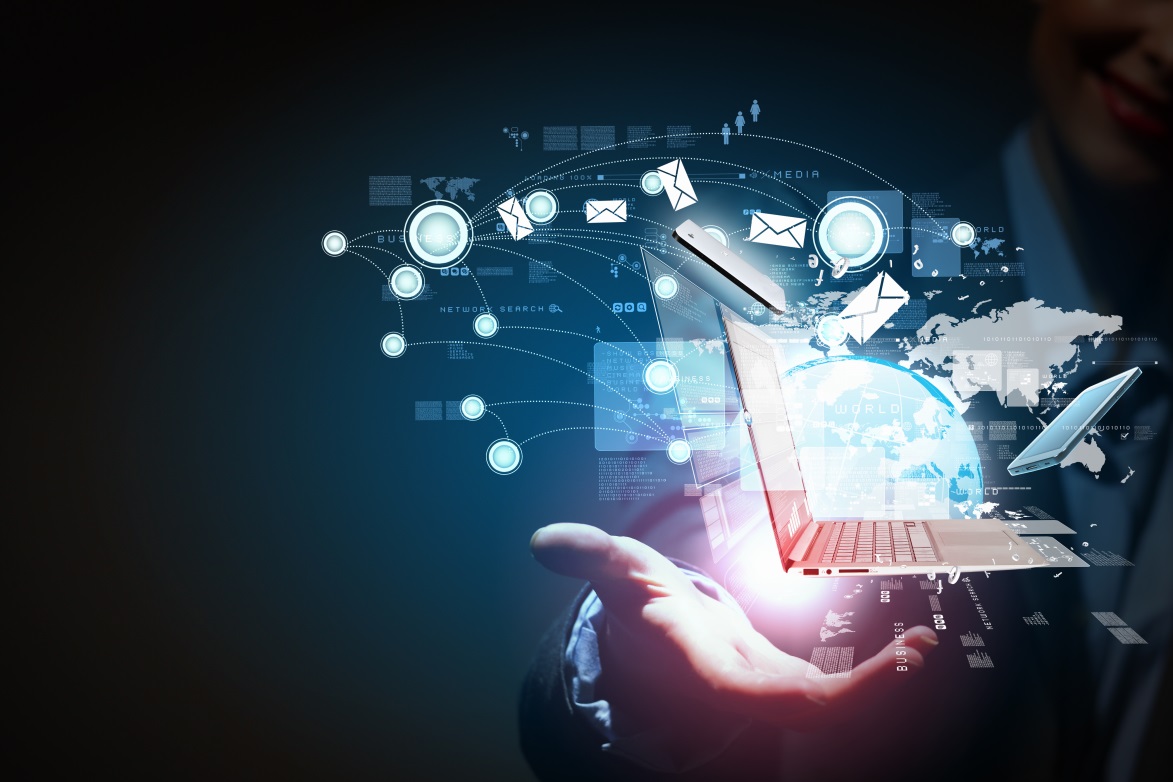 Personal Branding
Define your brand.
What are your passions, goals, and personal strengths and how can they be used in the job market?
Personal Branding
Manage your online presence.
Beware of materials like these:
Photos or references to drug or alcohol abuse
Discriminatory comments on race, religion or gender
Negative comments about previous employers
Poor communication skills (grammar and spelling)
Personal Branding
Set up a nameplate website.
About.me
Sites.google.com

These are free.
Using Online Tools
Top sites: 
LinkedIn
Facebook
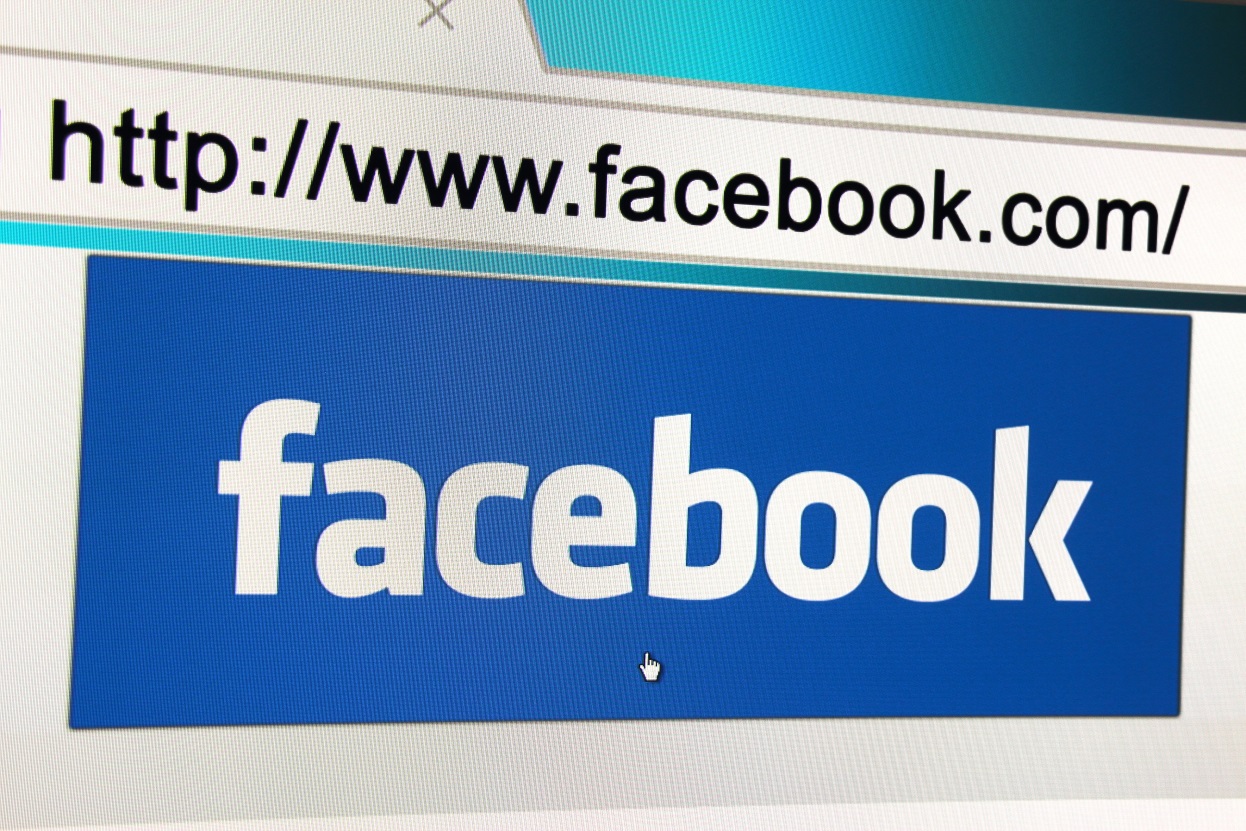 Using Online Tools
Classified Ads
    careerbuilder.com
Job Search Engines
Indeed.com
Employment agencies
Using email to find a job
The Job Interview
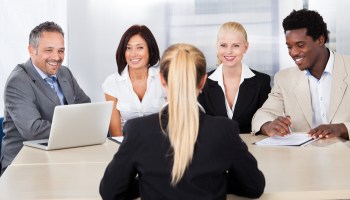 First Learn About the Job
Library
Personnel Office
Friends and Contacts
Web Site
Interviewers Look For:
Enthusiasm and commitment
How you can be an asset to the company
How you can work as part of a team
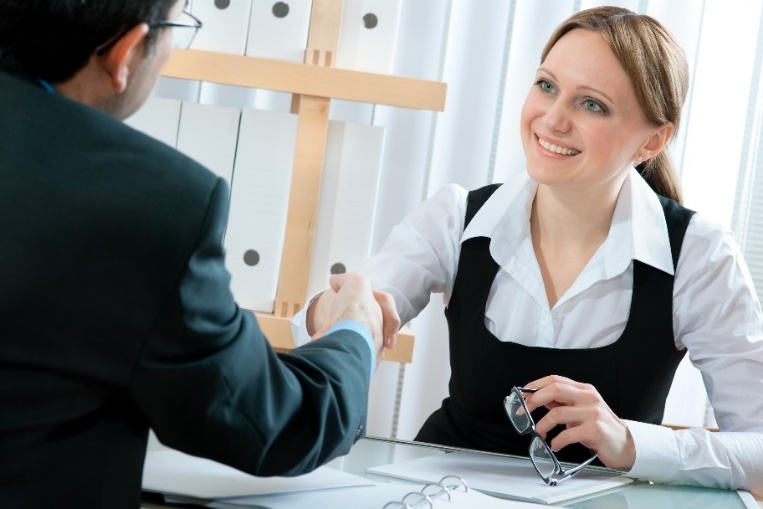 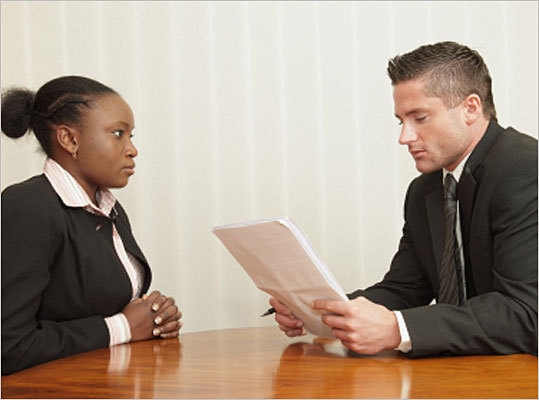 Make a Good Impression
Dress appropriately.
Relax.
Anticipate interview questions.
Smile and introduce yourself.
Maintain eye contact.
Some Interview Questions
Tell us about yourself.
Why do you want this job?
Why are you leaving your present job?
What are your strengths and weaknesses?
Tell us about a difficulty or problem you solved on the job.
Interview Questions
Tell us about one of your achievements on the job.
What do you like best about your job?
What do you like least?
Are there any questions you would like to ask?
Write a thank you note.
It makes a good impression.
It causes the interviewer to think about you again.
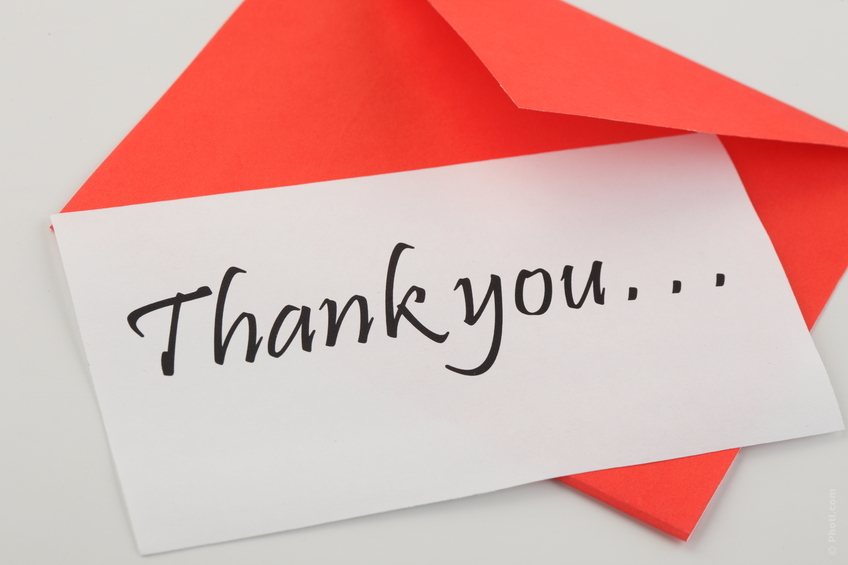 Interview Worksheet
1. Answer the questions in 5 minutes.
2.  Practice the questions with your partner.
Keys to Success:Life is a Dangerous Opportunity
The Chinese Word for Crisis Has Two Characters:
Danger
Opportunity
What is the danger?What is the opportunity?
Every adversity has the seed of a greater benefit or possibility.
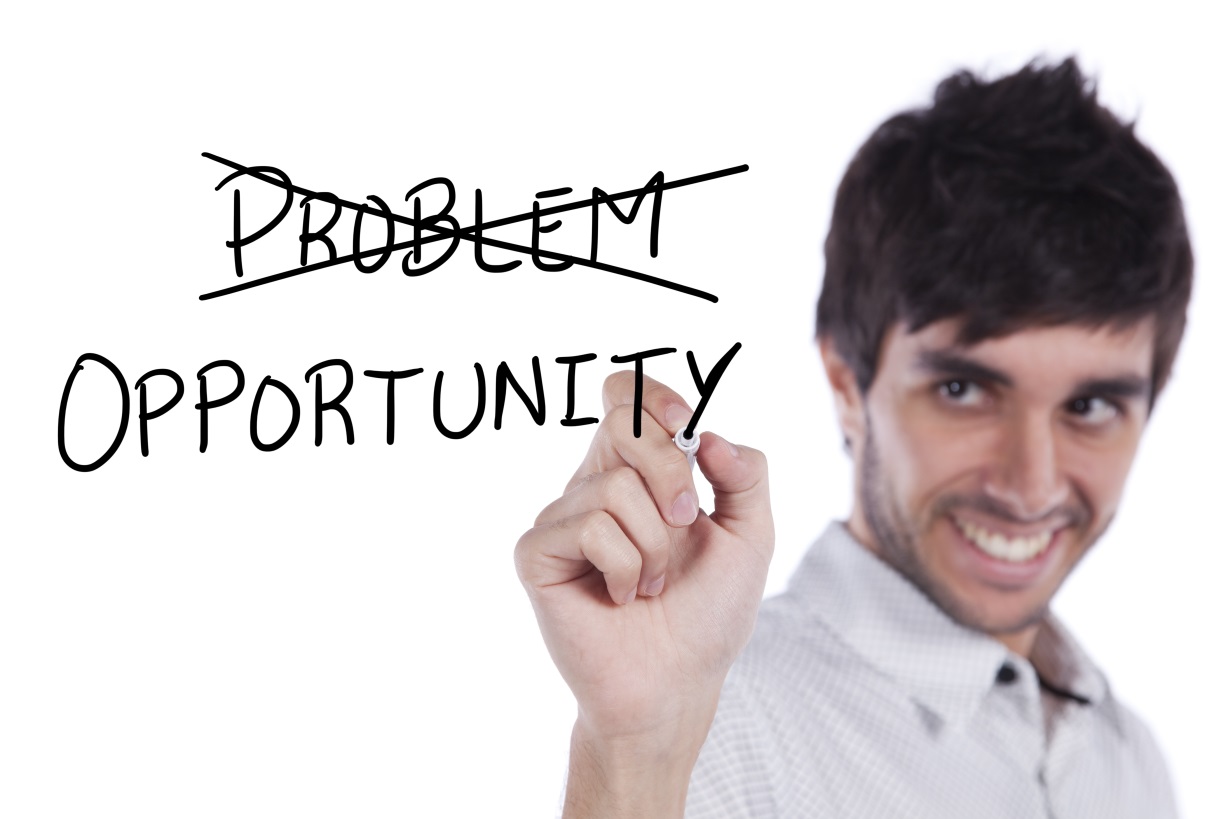